NFPA 1901 – 1906Revision Cycle Update
San Diego Meetings
Sept 9-12
Agenda and Info at NFPA.org
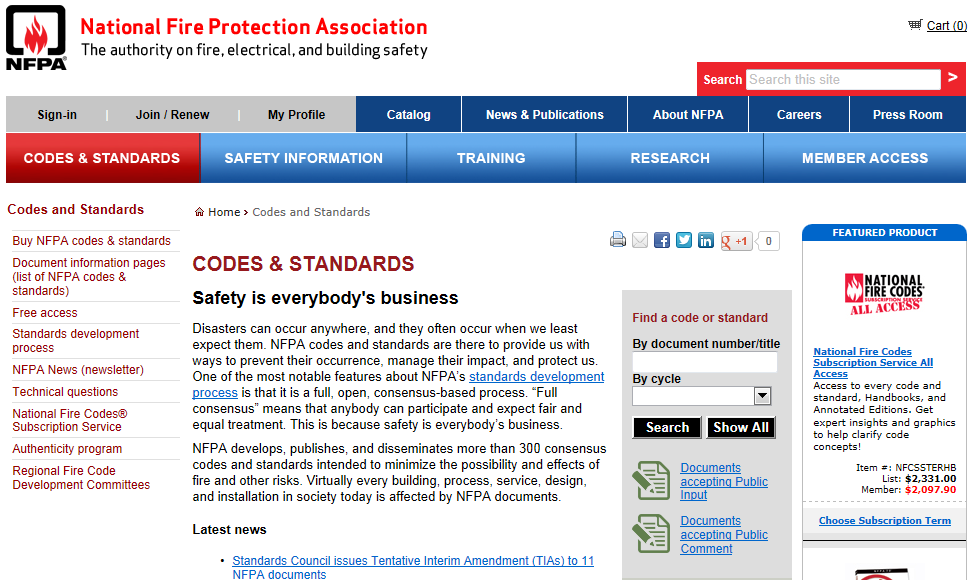 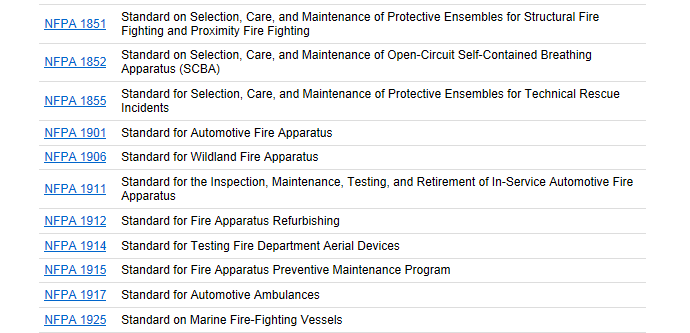 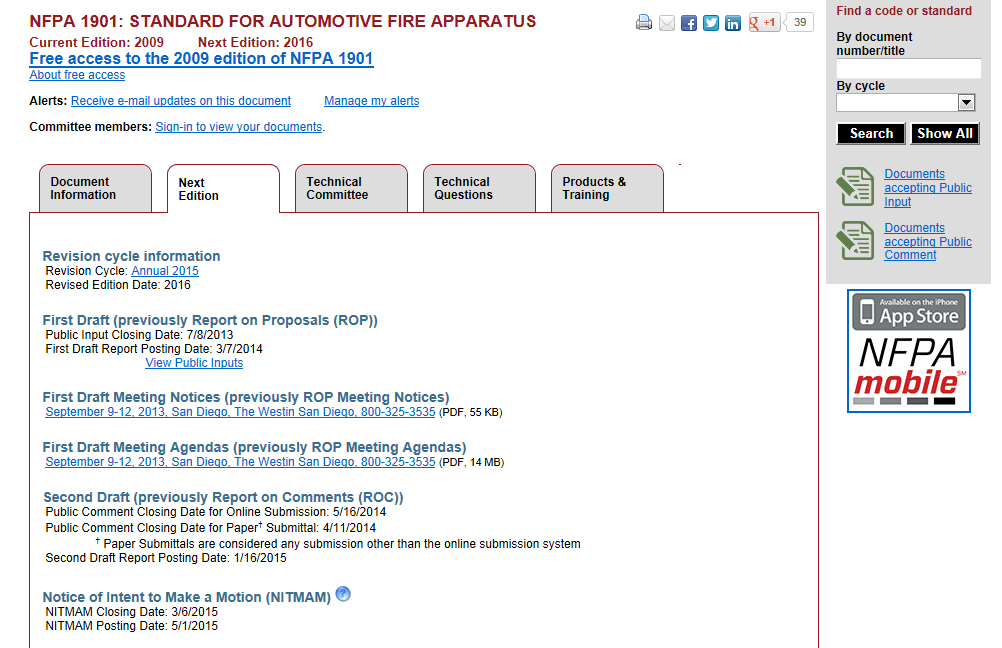 NFPA 1901-1906 Public Comments on BaseCamp
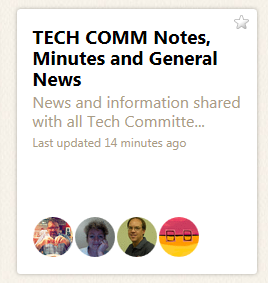 NFPA 1901
Public Comment Proposal Summary
Safety Signs
Use FAMA safety signs.
VDR
Move to Annex
Vehicle Stability
ESC on All Apparatus
Top Speed
Increase top speed
Misc Equipment
Reduce amount of equipment specified and let the fire department decide what it needs.
Reduce amount of equipment on tankers/tenders
Lighting
Flashing Brake Lights
Yellow not allowed for emergency lighting
Specific criteria for light coverage testing
Seat Belts
Orange only
Eliminate Seat Belt warning
Seating
Wider seat clearance
Current:  22.0 at shoulder
Proposed 31.3 at shoulder
Wider Cushions and Backs
Current:  18 inches
Proposed 19.6 Inches
Cushion height between 14.6 and 18.9
Headrest height not less than 31.3 (NEW)
SCBA Seat Brackets
Proposals to accommodate auto-locking devices
Steps and Walking Surfaces
Additional step load test criteria
Replaceable slip resistant surfaces
Hand-rail illumination
Conspicuity
Chevron color alternatives
Ultra High Pressure Chapter
New proposed chapter fore Ultra-High Pressure Fire Pumps and Associated Equipment.
FAMA pump and plumbing subcommitee
Bill Ballantyne - Pyrolance
Discharge pressures over 1200 psi
Pumps and Plumbing
Multiple small revisions proposed by Gary Handwerk and Tom Stalnaker.
Revisions concerning pump test conditions proposed by Waterous.
Small pump chapter proposed by Gary Handwerk
Aerial Platform
Railing strength criteria
Gate strength criteria
Fall protection
System to limit stabilizer pad pressure
Aerial Device
Overhead Electrical wire contact alarm
Foam
Require foam on all pumping apparatus
Line Voltage
GFCI on all outlets
1906 Standard for Wildland Fire Apparatus
Wheel Chocks
Hold on a 30% Grade
Solid Bottom Required
Misc Equip
Move traffic cones, vests, fire extinguisher, and first aid kit to the annex.
Crew Carrier
New chapter describing requirements for a wildland crew carrier.
Misc Equipment Allowance
Revert back to old 1906 higher allowances for misc equipment weights.
Riding on Apparatus
Allow riding on apparatus for pump and roll.
Define exterior attack position
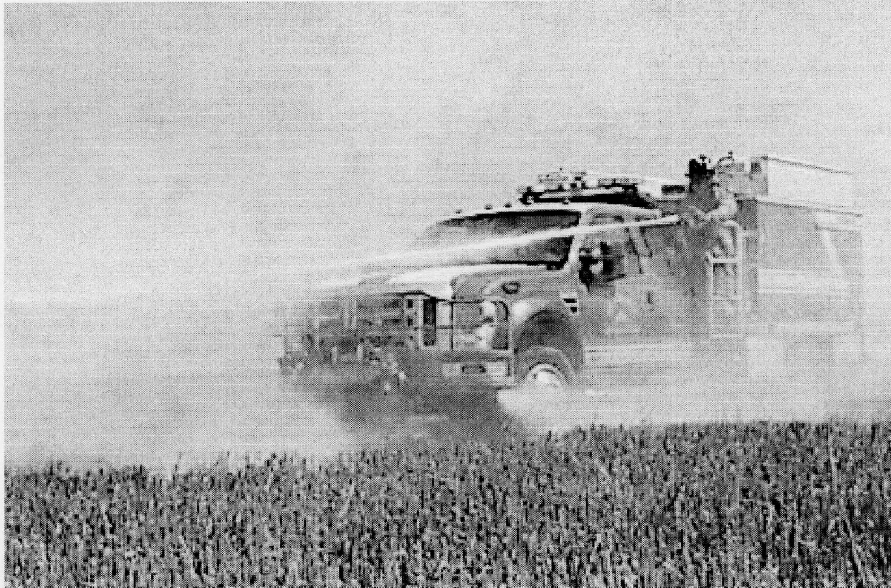 Human Physical Dimensions
SAE J833, Human Physical Dimensions 
ISO 3411. Earth moving machinery -- Physical dimensions of operators and minimum operator space envelope .
Pump Chapter 16Tank Chapter 18
Numerous miscellaneous proposals
Ultra High Pressure